2 0 1 5
9.B
2 0 2 4
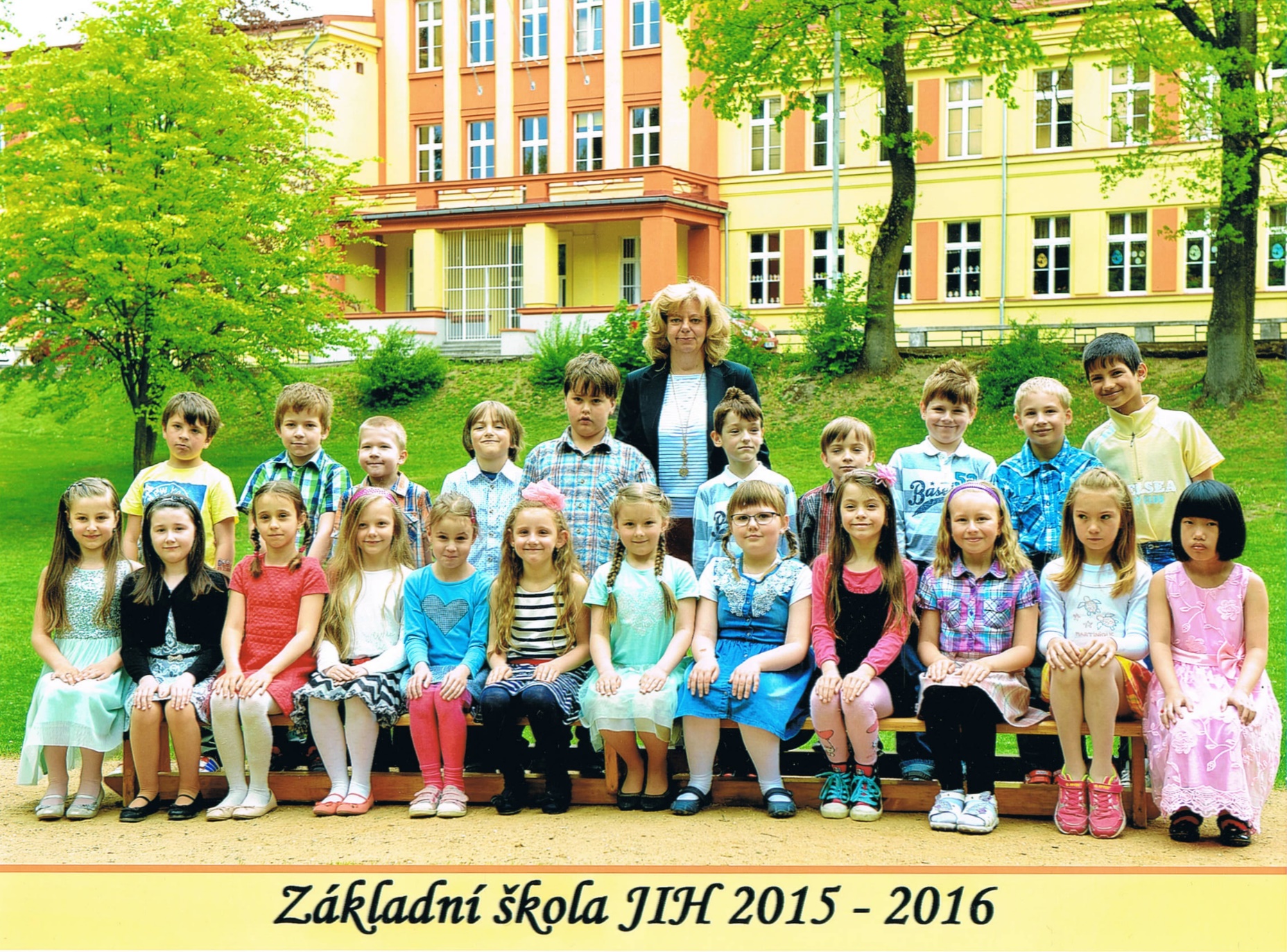 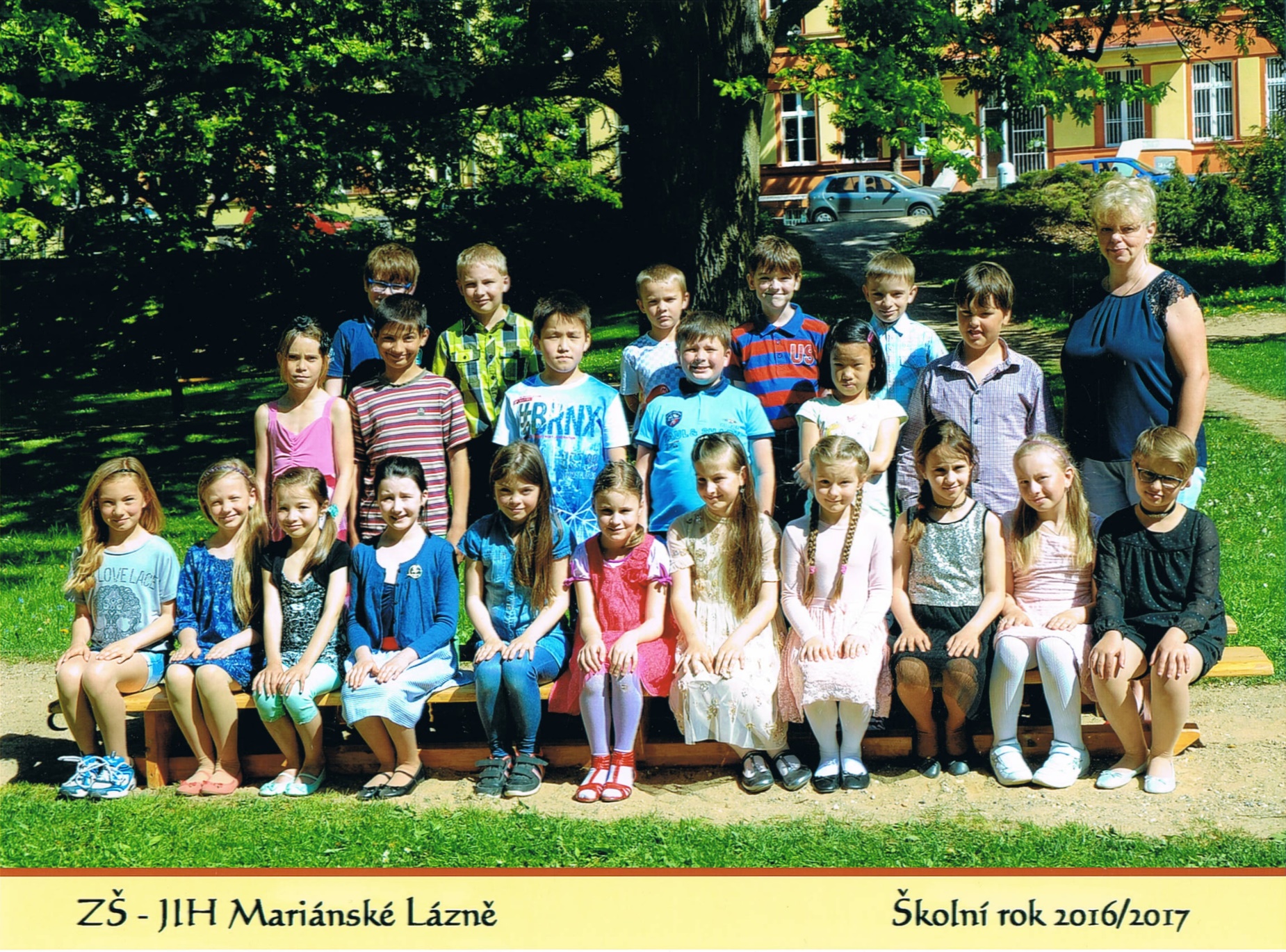 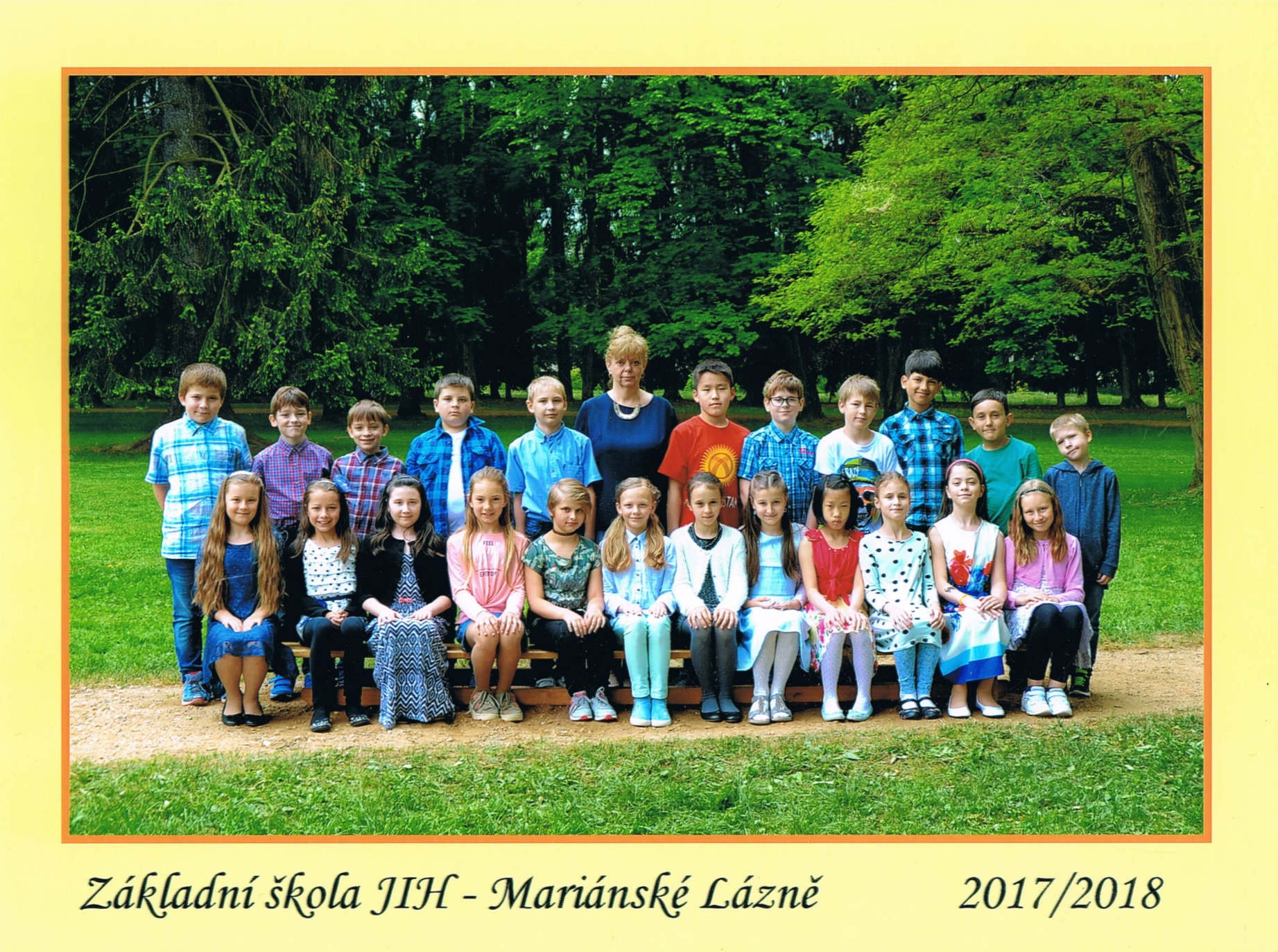 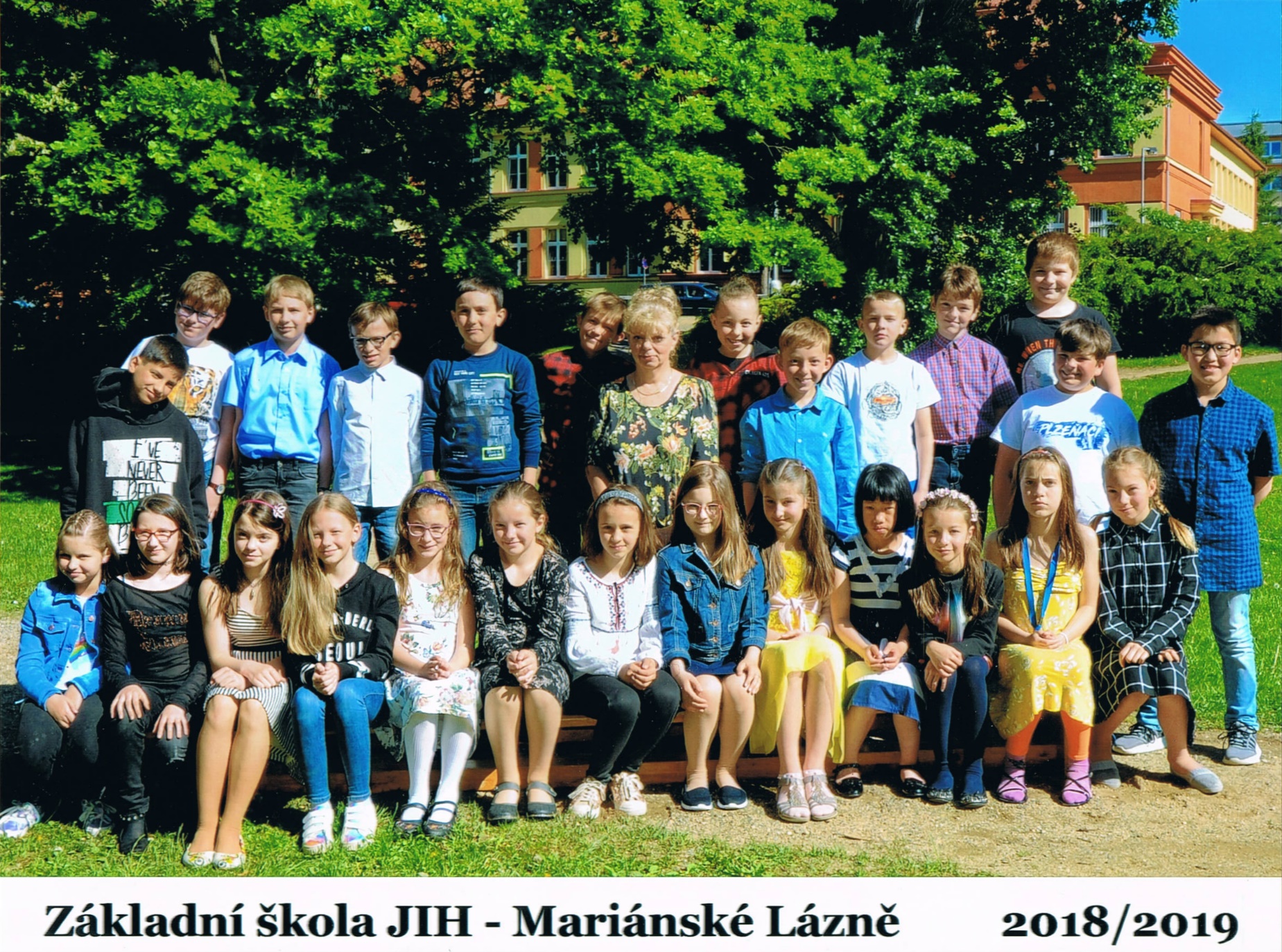 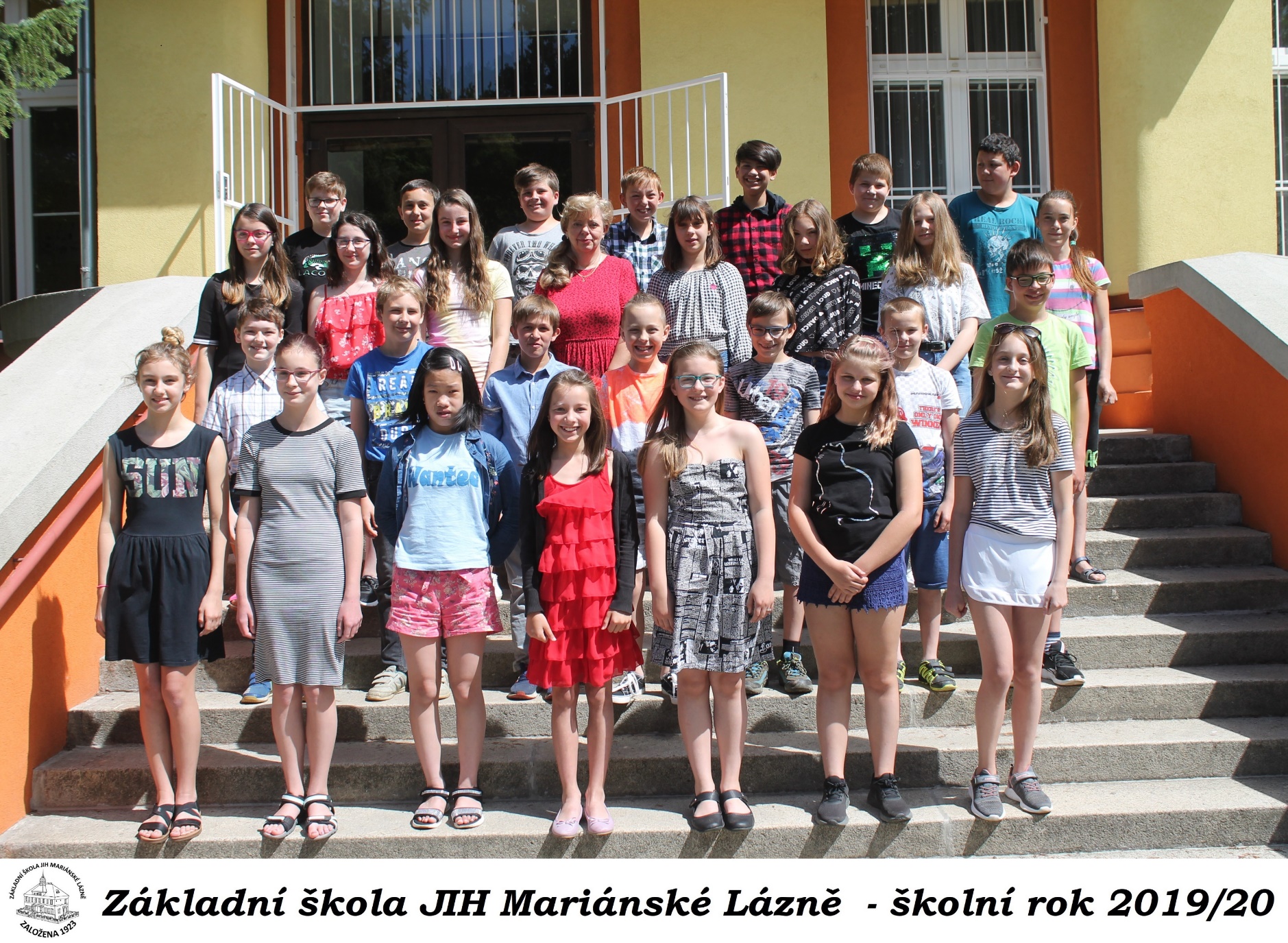 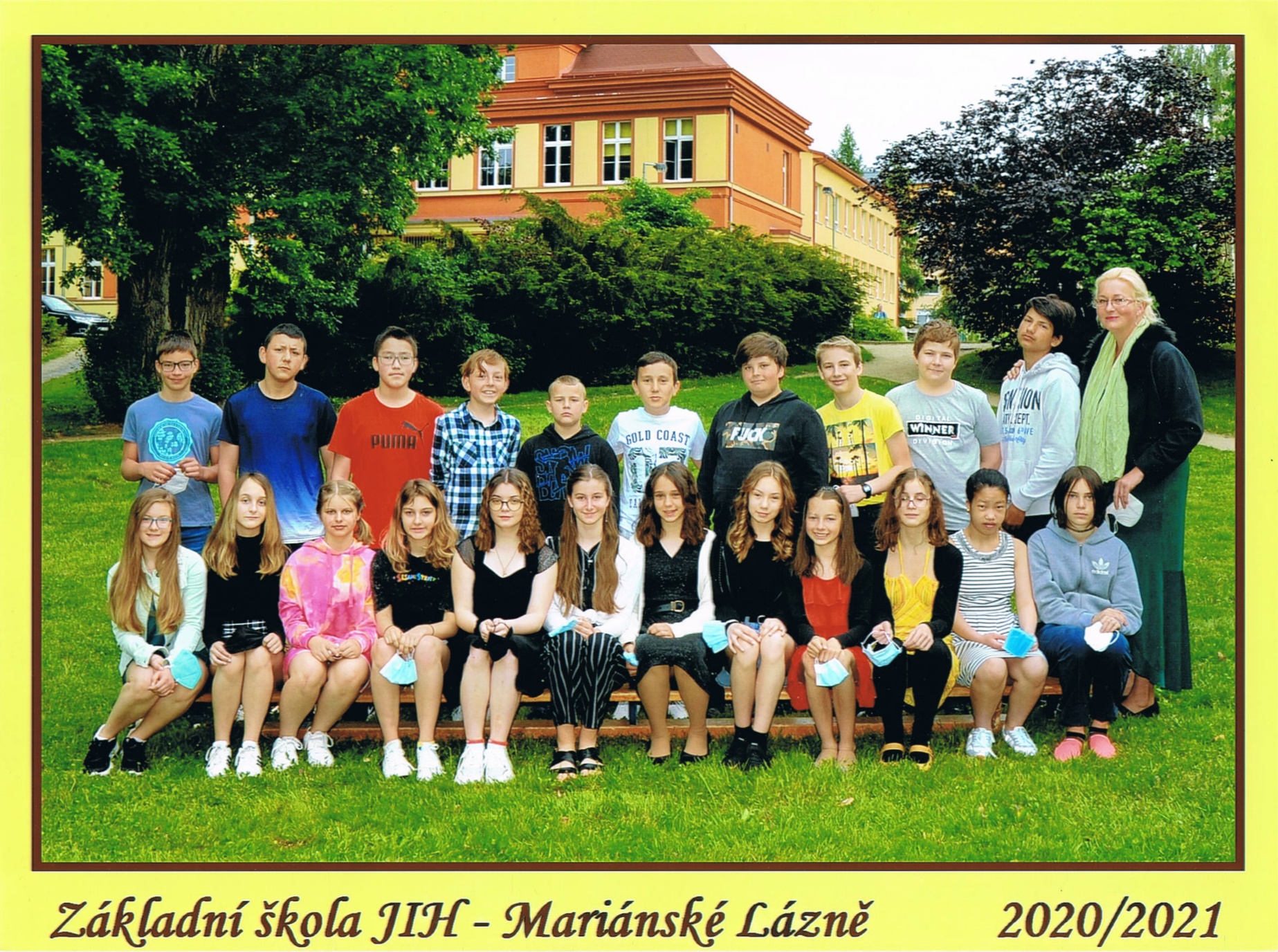 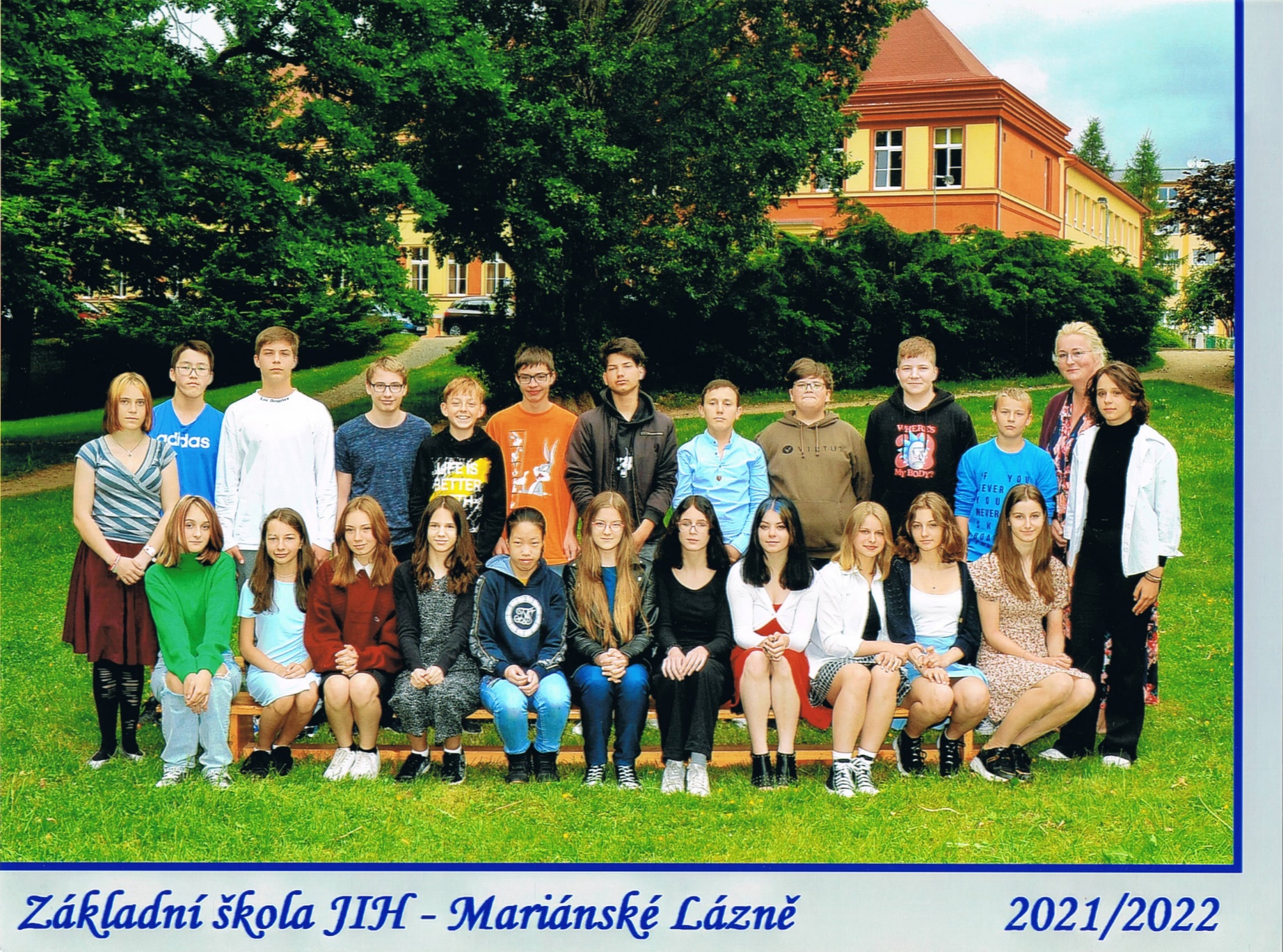 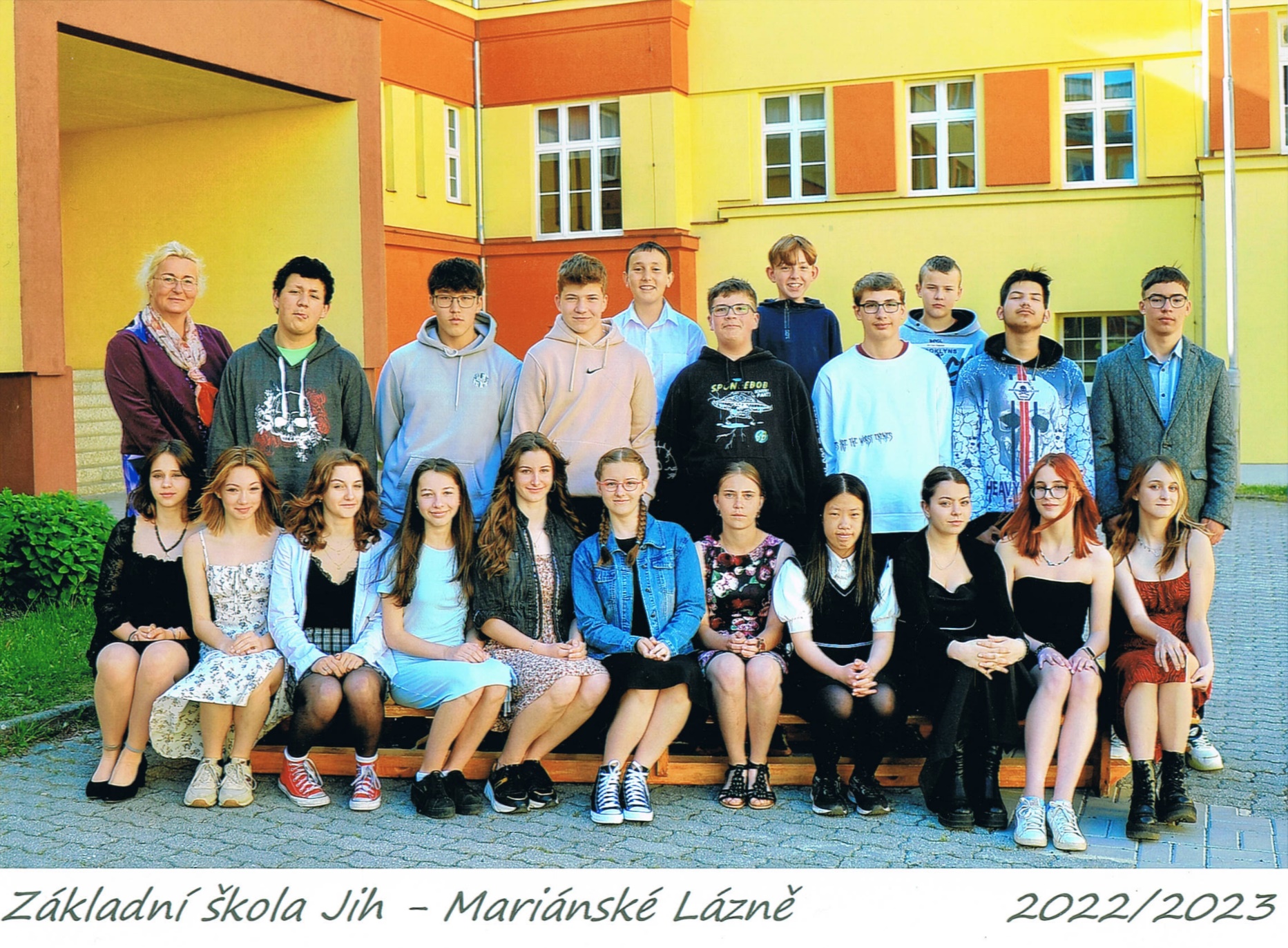 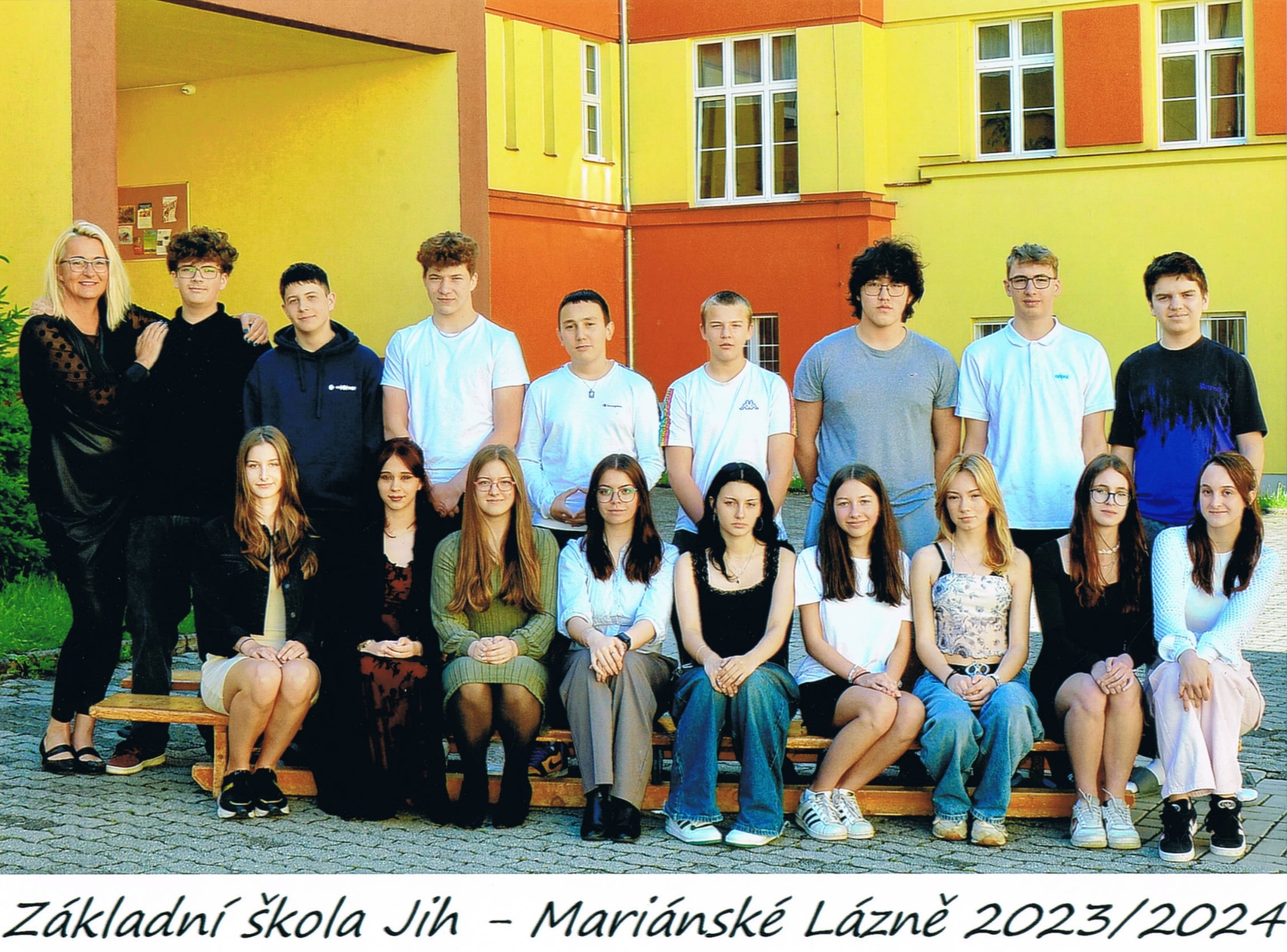 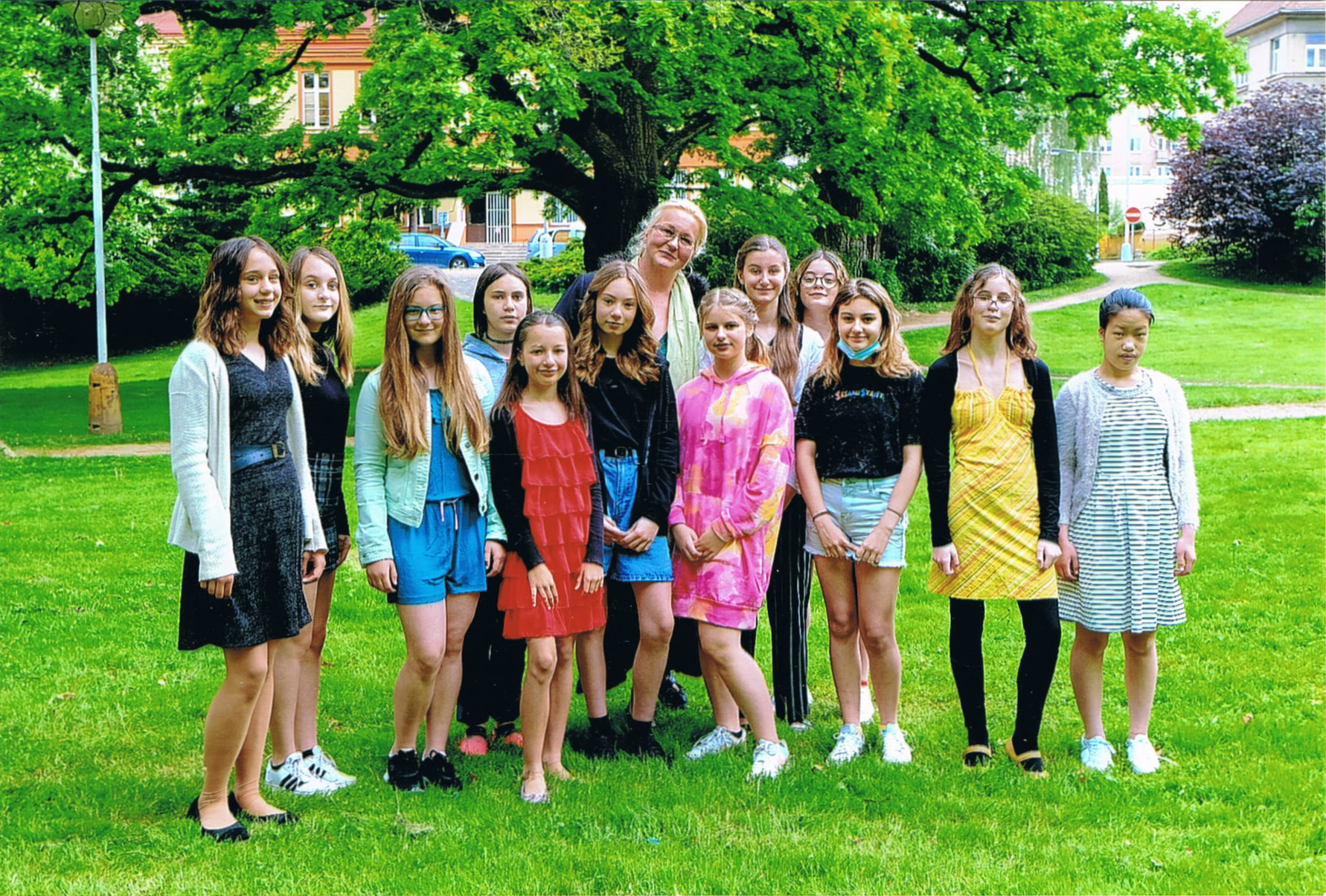 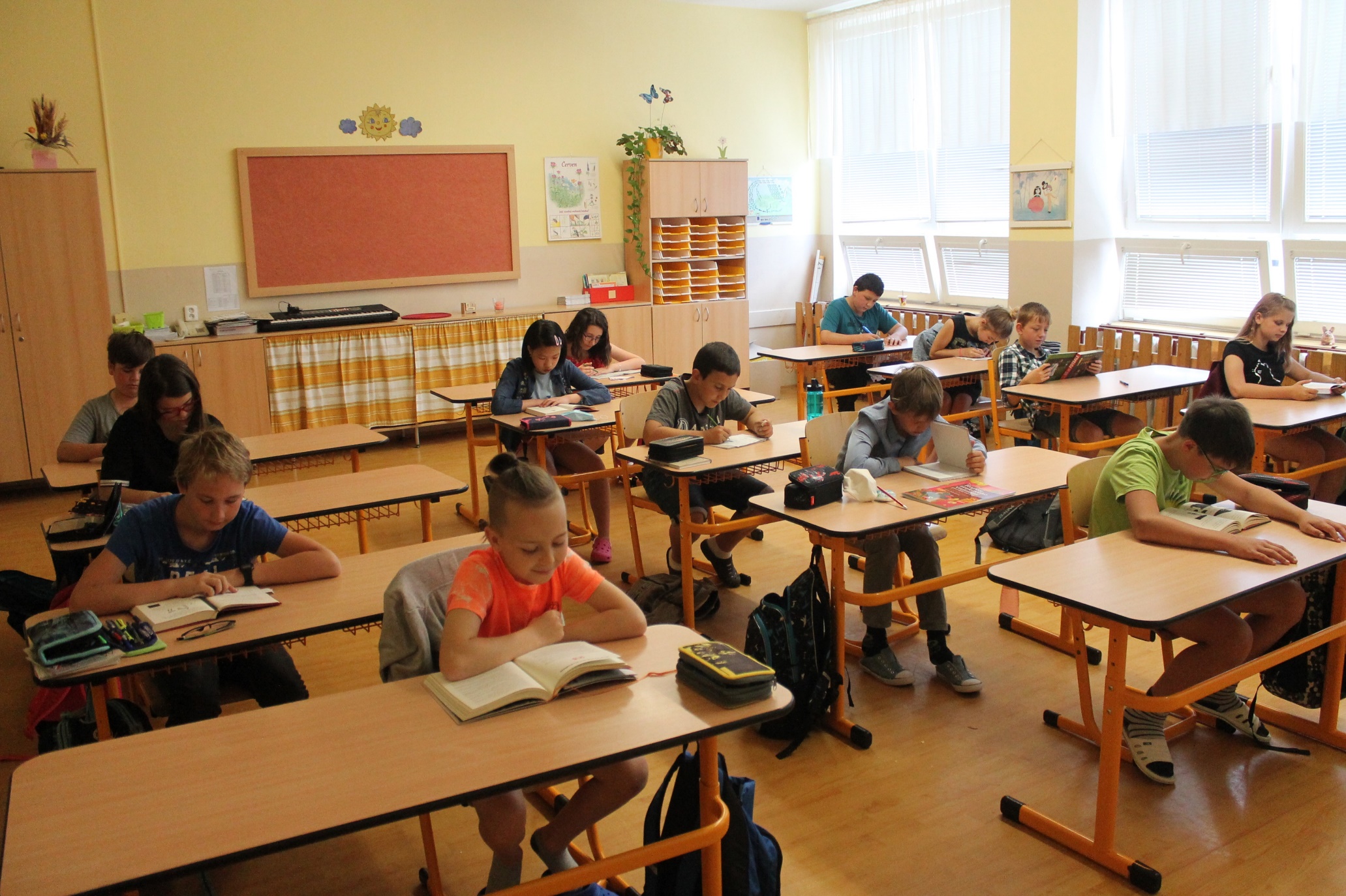 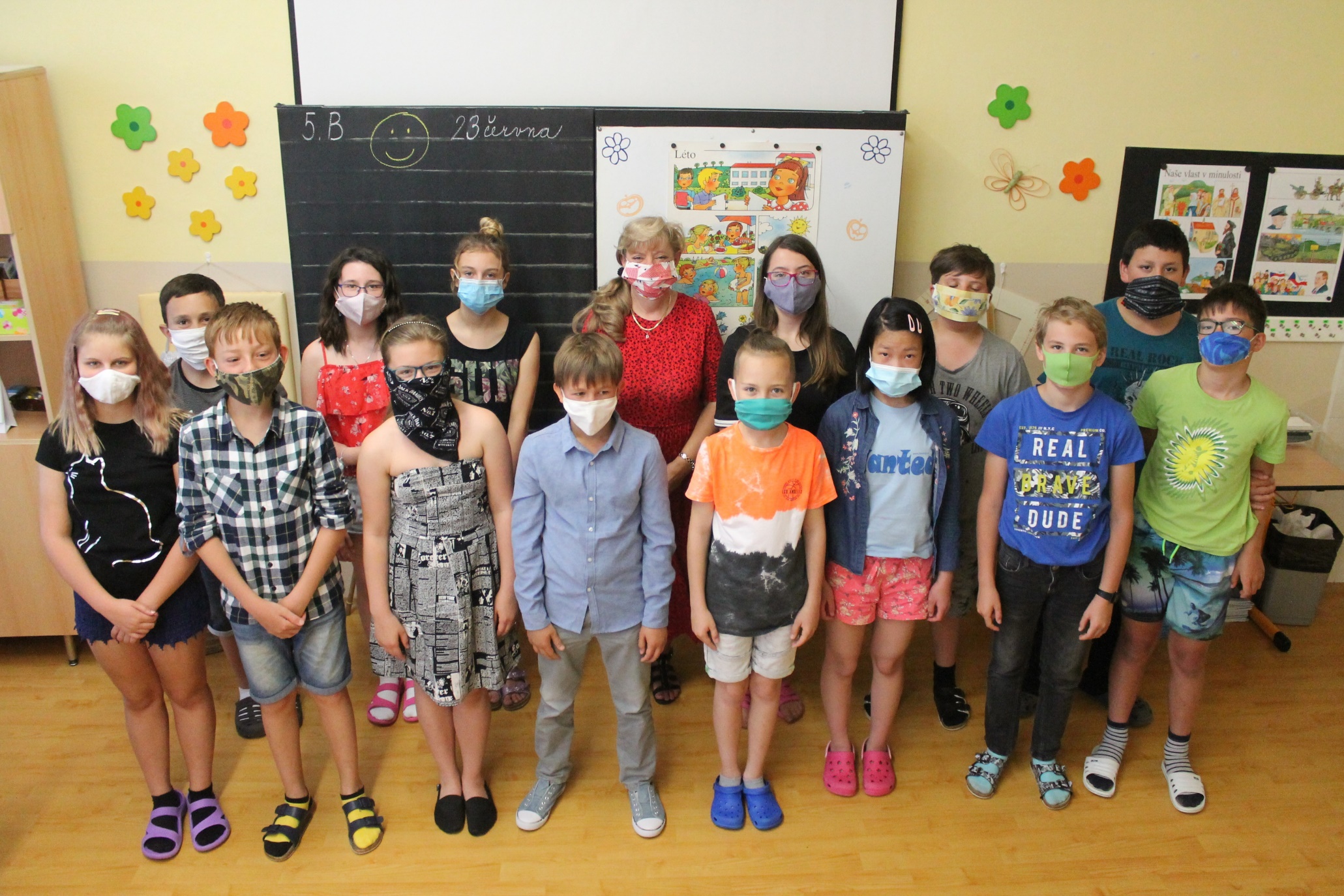 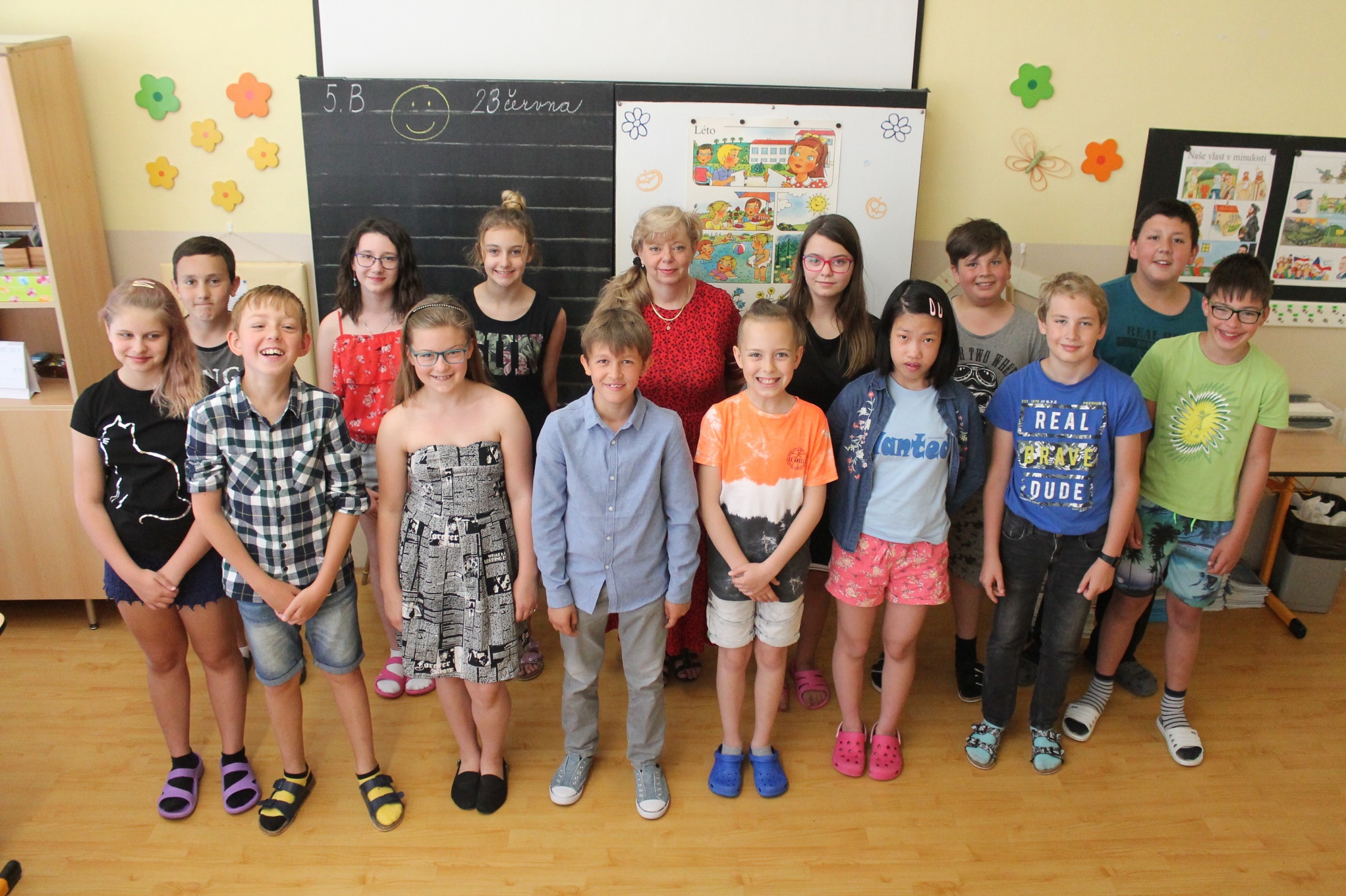 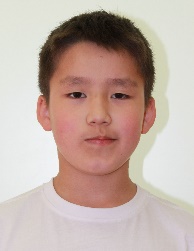 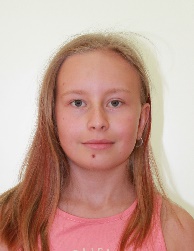 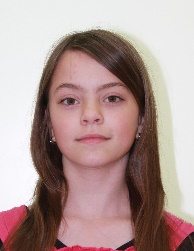 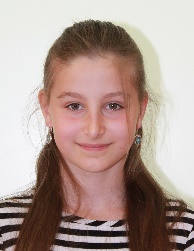 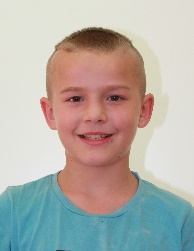 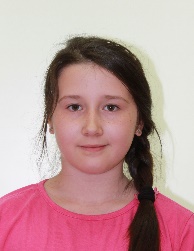 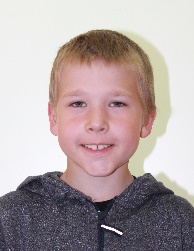 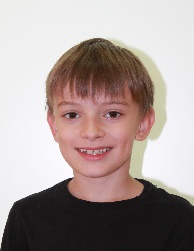 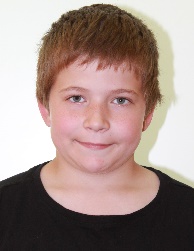 3.B

2017/2018
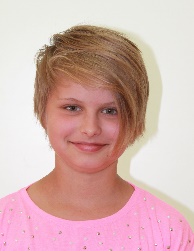 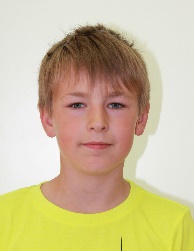 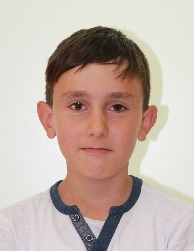 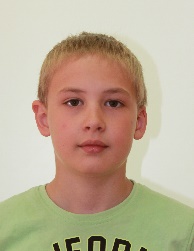 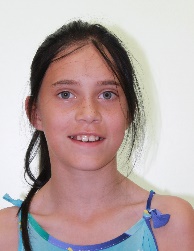 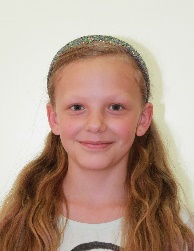 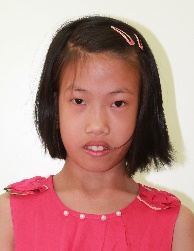 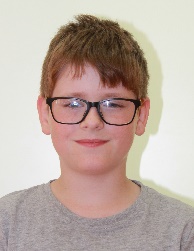 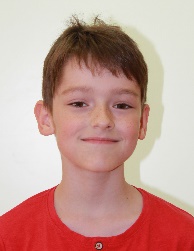 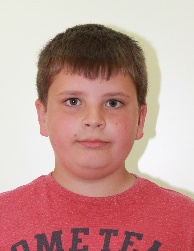 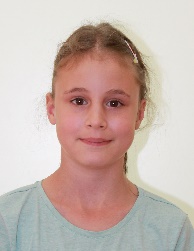 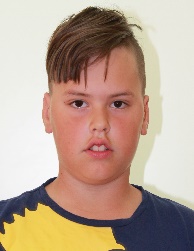 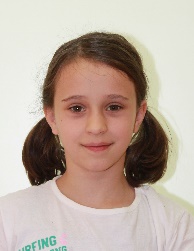 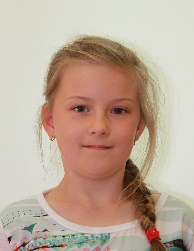 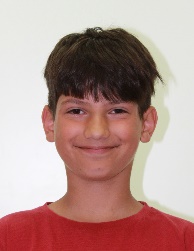 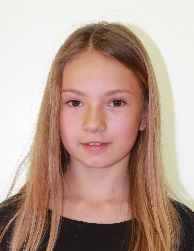 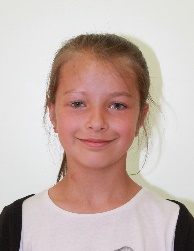 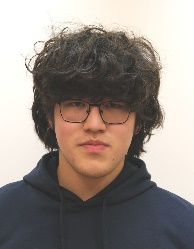 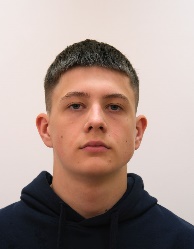 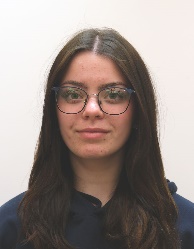 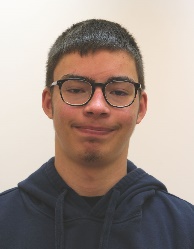 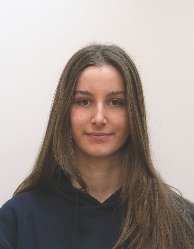 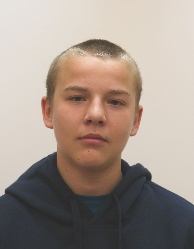 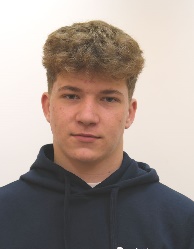 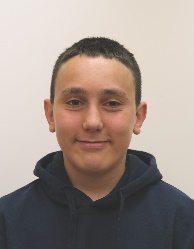 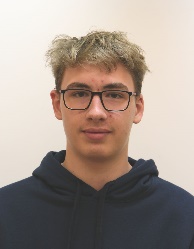 9.B
2023/2024
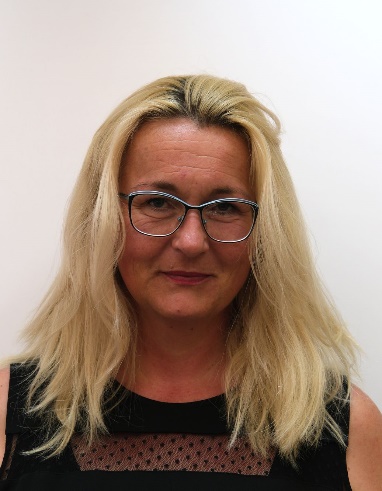 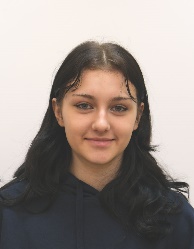 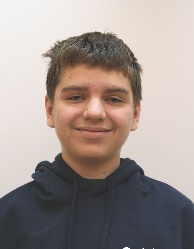 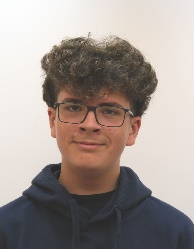 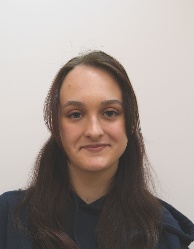 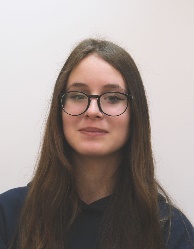 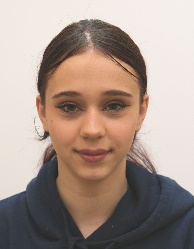 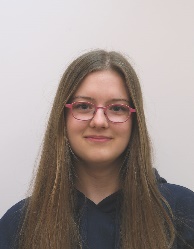 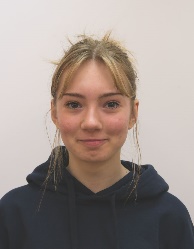 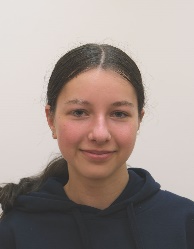